PLIN063_4Algoritmický popis morfologie
osolsobe@phil.muni.cz
Morfologické vzory a vybrané problémy lemmatizace
Morfologie versus slovotvorba
Pravidelné derivace jakožto součást morfologie a jakožto technická pomoc při údržbě dat ve slovníku
Pravidelné deriváty sloves a adjektiv
Negace a negativa tantum
Morfologie versus slovotvorba
Paradigmatické tvoření
Omezený soubor formálních prostředků (afixů), z toho plyne i pravidelné tvarosloví
Nová pojmenování tvoří významově homogenní skupinu
Blízkost tvaroslovného a slovotvorného systému
Subklasifikace adjektiv a adverbií – pravidelné derivace
Desubstantivní posesiva – názvy živých bytostí/osob + afixy ův/in – AU.*;
Deverbativa z přechodníků – procesuální adjektiva + afix ou-c(í)/í-c(í) – AG.*; adjektiva z přech. min. + afix (v)-š(í) – AM.*;
Deadjektivní adverbia – potenciálně stupňovatelná + afix –[eě]/-y –Dg.*;
Kategorie stupeň
Mluvnice (většinou slovotvorba - modifikace)
Slovníky (většinou sč. informace o tvarosloví)
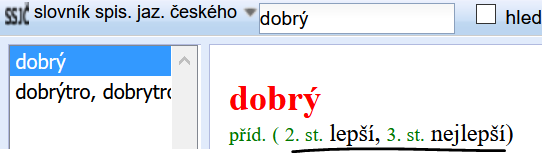 Korpusová analýza
Co lze nalézt kromě překlepů?
doklady pravidelně tvořených komparativů a superlativů (fragmentárnější, submisivnější, hybnější, nehybnější, humanitnější, determinativnější, …)
doklady superlativů s prefixoidem sebe- (sebemistrovštější, )
substandardní tvary (pozdějš, …)
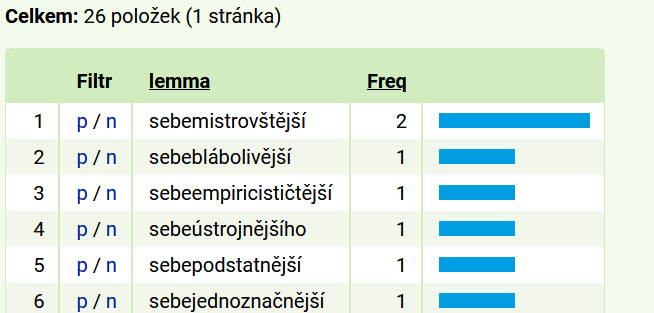 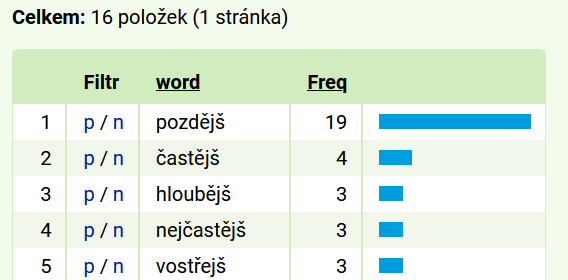 Pravidelné derivace jakožto součást morfologie a jakožto technická pomoc při údržbě dat ve slovníku
Adjektiva posesivní na ův/in
Verbální substantivum na ní/tí
Adjektiva z přechodníků na oucí/ící a ší/vší
Adverbia pravidelně tvořená z adjektiv
Negace
Názvy vlastností
Přechylování
Deminutiva
Pravidelné deriváty sloves a adjektiv
Lexikalizace
Vid a omezení derivací
Přegenerování slovníku
Lexikalizace
Např. u verbálních substantiv (transponovaných sloves) se  pojmenování děje přenáší na výsledek/prostředek/místo děje.
… Opatřením si informací o její předpokládané nevěře přes špiony …
 … Vojenská opatření si vysvětlovali jako součást psychologického a politického nátlaku …
… A zavede -li se vázání nástupu do penze na střední délku dožití …
… Některá vázání umožňují předozadním současným posunem špičky i paty měnit postavení těžiště …
… Nebaví vás dlouhé ležení na pláži, …
… V centru města si vytvořilo ležení Valdštejnovo vojsko …
Vid a omezení derivací(červeně vyznačená adjektiva nejsou rozpoznána automatickou morfologickou analýzou, všimněte si, čím je zajímavý poslední příklad)
… poslední vzduchem se mihnoucí vlaštovky …
… nad vodou mihnoucí se vážku …
… Jinak samotné focení je pro mě odreagující a zábavné …
… nádory vyvolající intenzivní protinádorovou imunitní odpověď viditelnou v mikroskopických vzorcích …
… ryby „opásající“ ploutve jiným rybám (pokud jim neožerou všechny, zase dorostou , kráva se živí v zásadě obdobně) …
Přegenerování slovníku / guessery
…  mladých plavčících, kteří se vrhají do vln, aby zachránili druhé před nebezpečím …
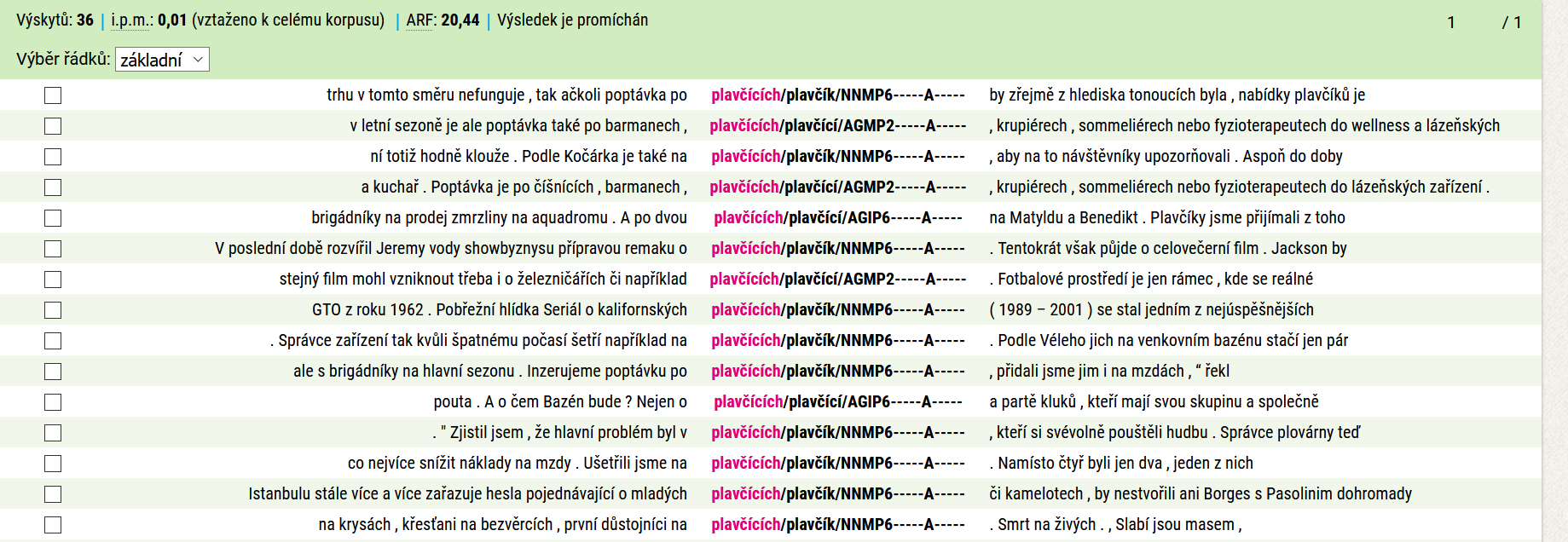 SSJČ: plavčit
Nedostatky v rozgenerování slovníku (slovesa – zemdlít, chcát, … jsou rozpoznány MA) ale i jinde
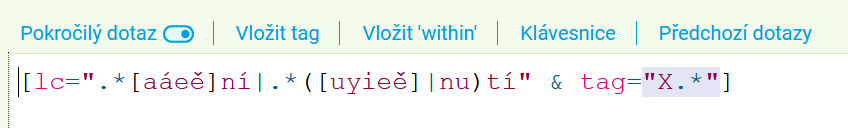 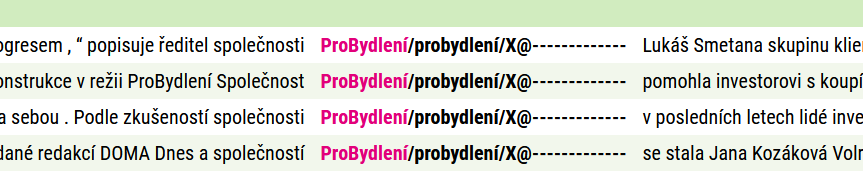 [lc=".*oucí|.*ící" & tag="X.*"]
Nedostatky v pokrytí slovníku / rozgenerování
Stupňování
Lze adjektiva na .*(ou|í)cí stupňovat?
Příručky
Data
Řešení
nejodstrašujícnější
Jak naložit s lexikalizací
Proč je třeba značkovat deverbativnost?
Jsme schopni stanovit hranice lexikalizace?
Jak mohou pomoci slovníky a korpusy?
Lze se uchýlit k přiznaným technickým zjednodušením?
Problém hranic lexikalizace a variantnosti
Po válce se za udavače Frankových dlouho považoval skladník jejich bývalé firmy Van Maarten , ale dvojí policejní šetření nevedlo k výsledkům právně postačujícím ke vznešení/A obžaloby.
Lze hledat pomocí filtru a kontextu
Lze hledat potenciální chyby
Adverbia
Adverbia z adjektiv
Adverbia a jmenné tvary
Adverbia a zájmenná adverbia
Adverbia z adjektiv
[lc=po][lc=.*sku & tag=X.*]
Zájmenná adverbia
Názvy vlastností a přechylování i další transpozice a modifikace
Nejsou jenom na –ost
Využití k údržbě slovníku
Využití v dalších aplikacích
Využití v guesserech
Slovnědruhové přechody a přesahy jako problém slovnědruhového tagování – slovník a korpus
slovnědruhová víceznačnost jako problém morfologie a syntaxe
slovnědruhová víceznačnost v morfologických slovnících
slovnědruhově přesažné jednotky a subklasifikace slovního druhu
 slovnědruhové přechody jakožto otevřený proces, korpusy jako zdroje dat pro výzkum slovnědruhových přechodů
Víceznačnost slovního druhu a morfologie
Adjektivní skloňování substantiv
Valenční adjektiva
Nesklonná jména
Nadstavbové slovní druhy sklonnost/nesklonnost
Vyjadřování gramatických významů sloves
Víceznačnost slovního druhu a syntax
Elipsa / slovnědruhové přechody
Jednoslovná morfologie - značkování analytických tvarů sloves
Značkování poddruhů zájmen (tázací a relační)
Slovnědruhová víceznačnost v morfologických slovnících: Požadavek konzistence není splněn
Sledujte, jak jsou v korpusu SYN2020 označkována lemmata na vedoucí, cestující.
Sledujte, jak jsou v korpusu SYN2020 označkovány tvary Vyhlídal.
cestující
vedoucí
Sledujte, jak jsou v korpusu SYN2020 označkovány tvary Vyhlídal
Úkol – četba  na příště
ke zlepšení slovníku substantivizovaných adjektiv:
ke zlepšení slovníku procesuálních adjektiv